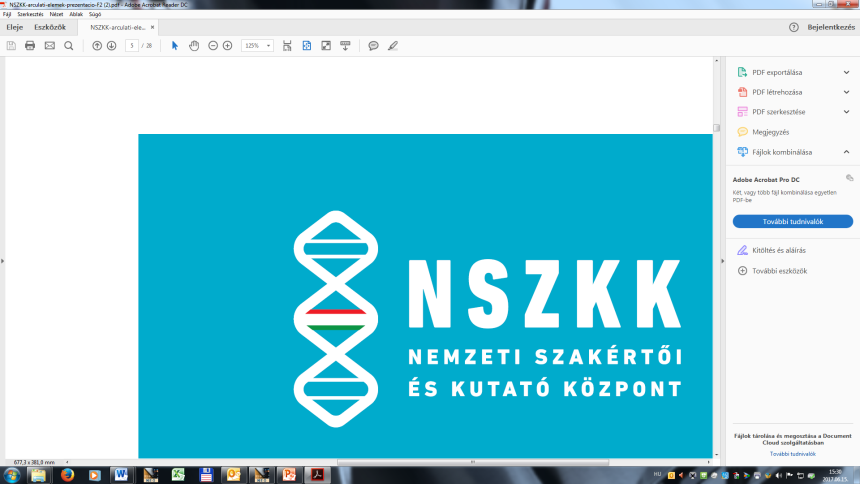 PTE-mentőtisztképzés
Dr. Kiss Tibor

NSZKK Szombathelyi Intézete

2020/2021-es tanév II. félév.
Dr. Kiss Tibor
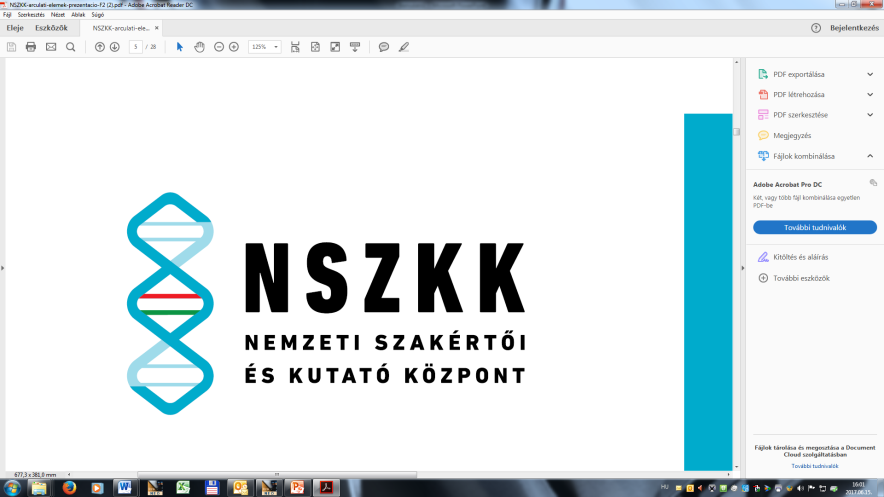 Jogi ismeretek
Jog: az a szabályozó rendszer, amellyel az állam a különböző társadalmi viszonyokat jogilag –jogszabályokkal – szabályozza annak érdekében, hogy ezek rendjét biztosítsa

Jogszabály: - törvény, rendelet – rendszerint általános magatartási szabály, amely a jogalkotó akaratát fejezi ki, és amelynek végrehajtását az állam végső fokon kényszerrel is biztosítja

Jogrendszer: a jogszabályok rendezett összessége, mely jogágazatokra tagolódik, az egyes jogágazatok az egynemű és az egymással összefüggő társadalmi viszonyokat jogszabályokkal rendezik.
Dr. Kiss Tibor
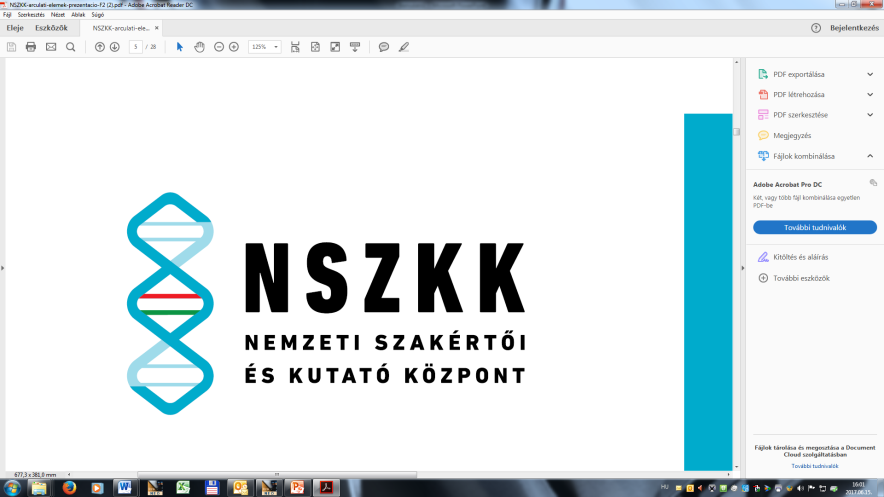 Büntető jog
Anyagi büntető jog: határozza meg, hogy az állam milyen magatartásokat nyilvánít bűncselekményeknek, és ezek elkövetőit milyen büntetéssel fenyegeti.

Alaki büntető jog: a bűncselekmény felderítésével és a büntetés kiszabásával kapcsolatos eljárást szabályozza
Dr. Kiss Tibor
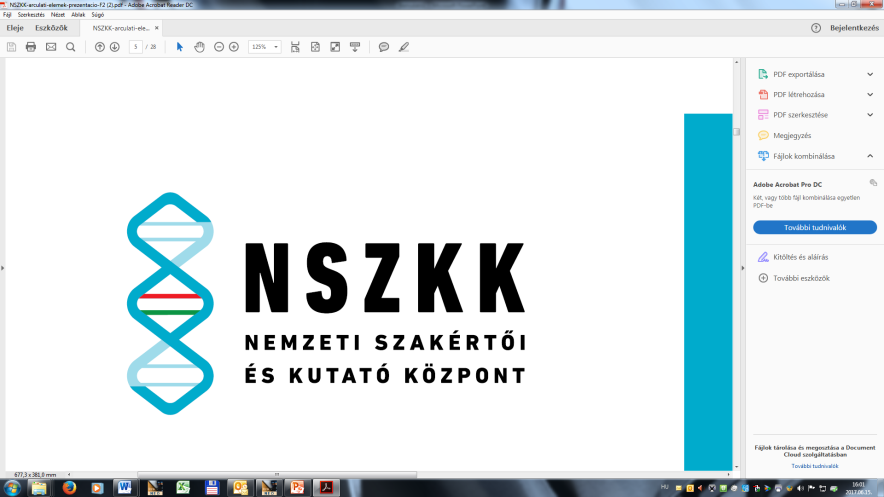 Büntetőjog az igazságügyi orvostan tudományában
NSZKK Szombathelyi Intézet


Dr. Kiss Tibor
Dr. Kiss Tibor
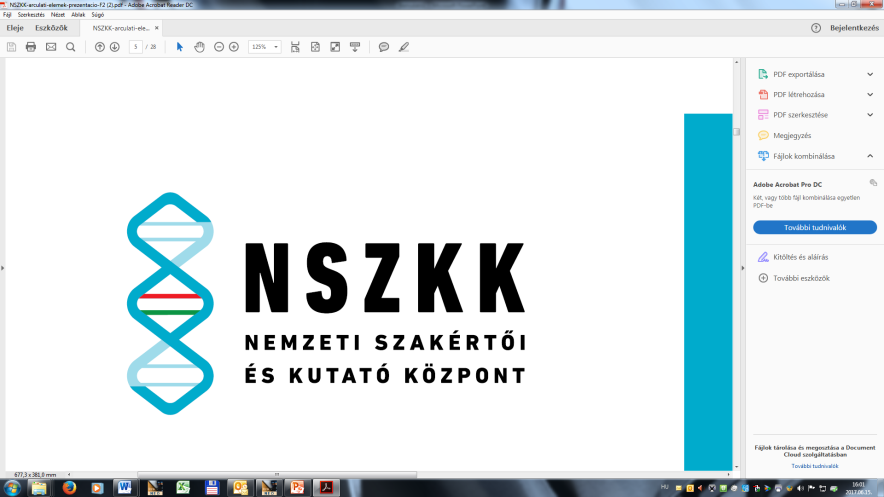 Mi a bűncselekmény?
Olyan cselekmény

1.  Amelyet a törvény büntetni rendel.
2.	Amely veszélyes a társadalomra
3.	Amelyet szándékosan – vagy ha a törvény a gondatlan elkövetést is bünteti- gondatlanul követnek el.
Dr. Kiss Tibor
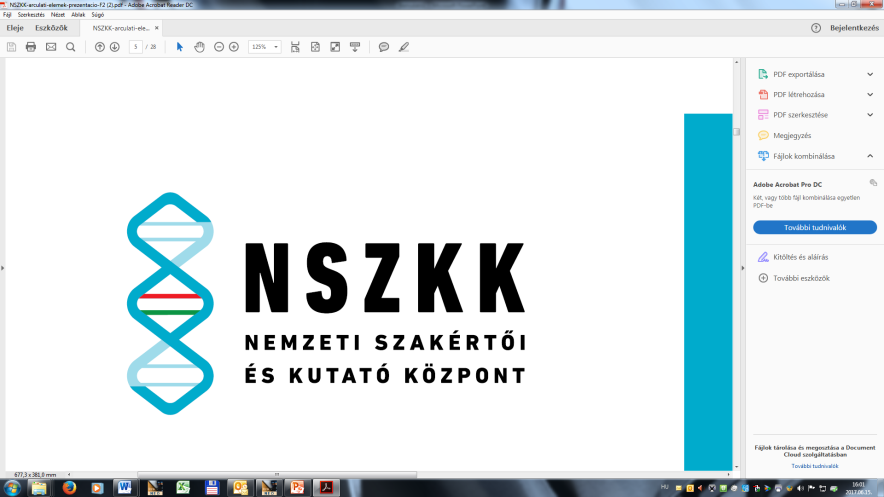 A bűncselekmény fajtái
Bűntett
szándékosan elkövetett
két évnél hosszabb szabadságvesztéssel büntetendő

Vétség
minden más
Dr. Kiss Tibor
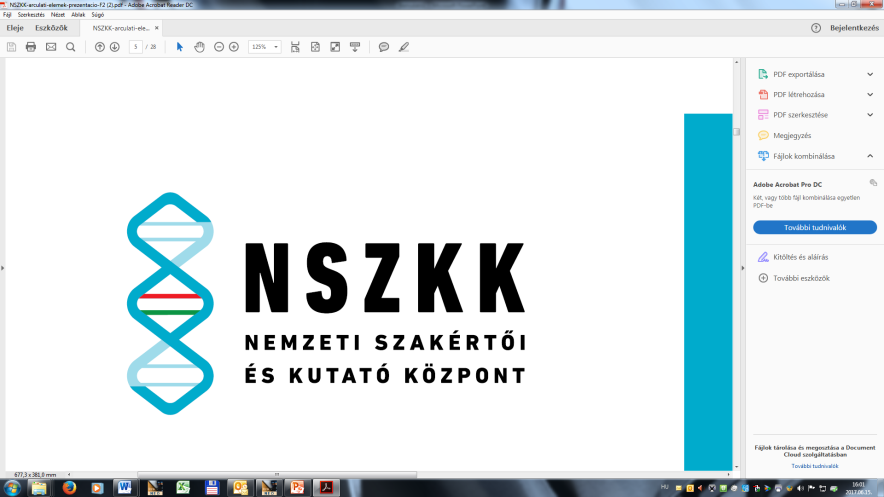 Az elkövetés módozatai
Dr. Kiss Tibor
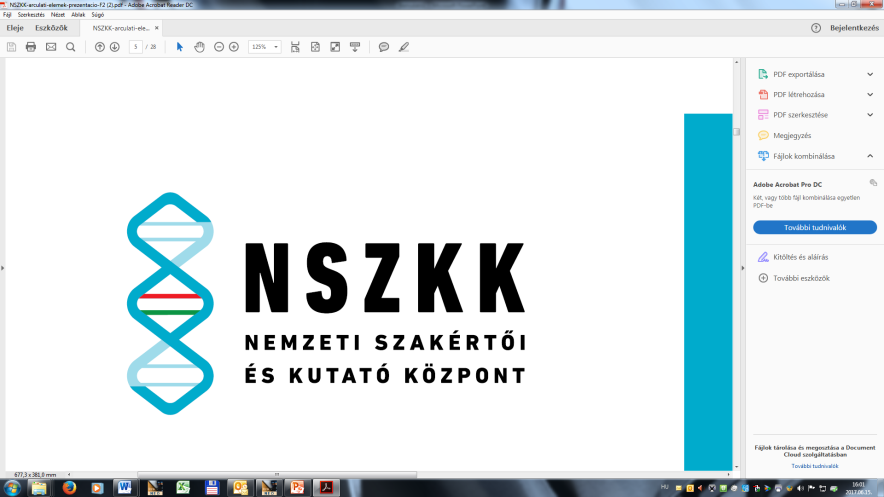 SZÁNDÉKOS
-ha magatartásának következményeit kívánja, 

	vagy 

-a következményekbe belenyugszik
Dr. Kiss Tibor
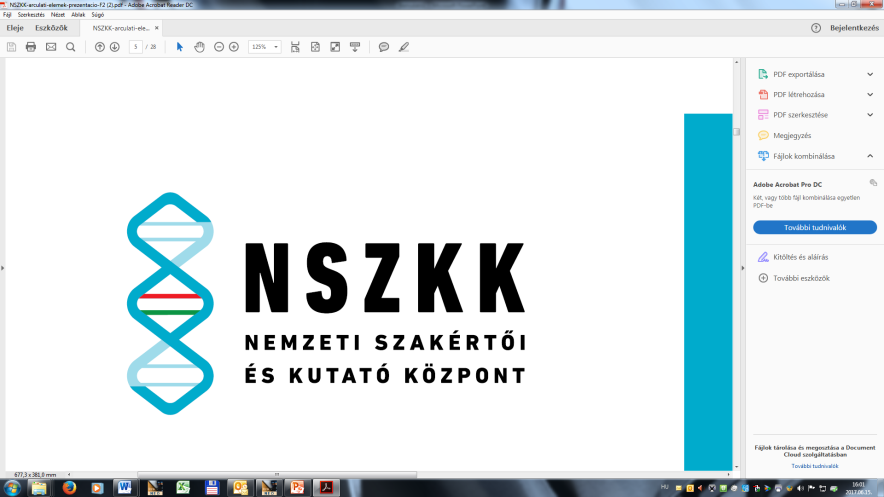 a SZÁNDÉK lehet:
- egyenes szándék (kívánja)
	(dolus directus)

vagy

- eshetőleges szándék (belenyugszik)
	(dolus eventualis)
Dr. Kiss Tibor
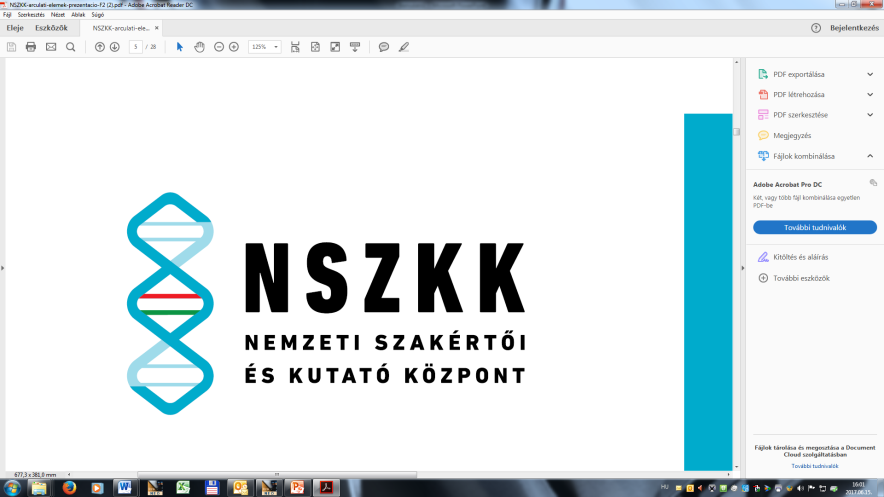 a GONDATLANSÁG lehet:
-tudatos gondatlanság
	(luxuria)

vagy

-hanyagság 
	(negligentia)
Dr. Kiss Tibor
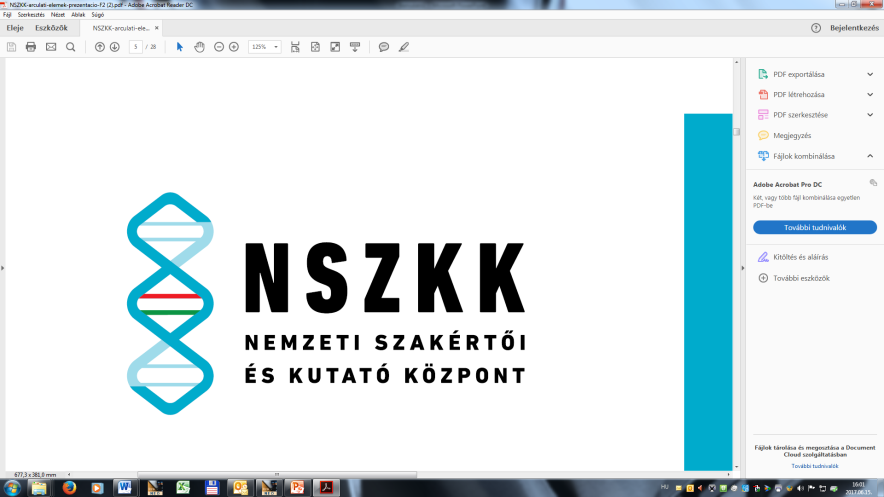 Luxuria (tudatos gondatlanság)
az elkövető látja magatartása lehetséges következményeit, de könnyelműen bízik azok elmaradásában
Dr. Kiss Tibor
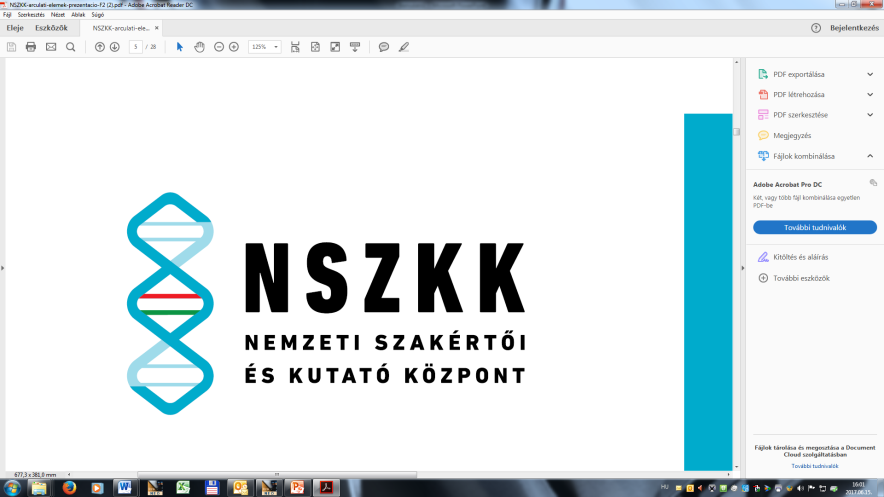 Negligentia (hanyagság)
az elkövető nem látja a cselekmény lehetséges következményeit, mert a tőle elvárhatófigyelmet vagy körültekintéstelmulasztja
Dr. Kiss Tibor
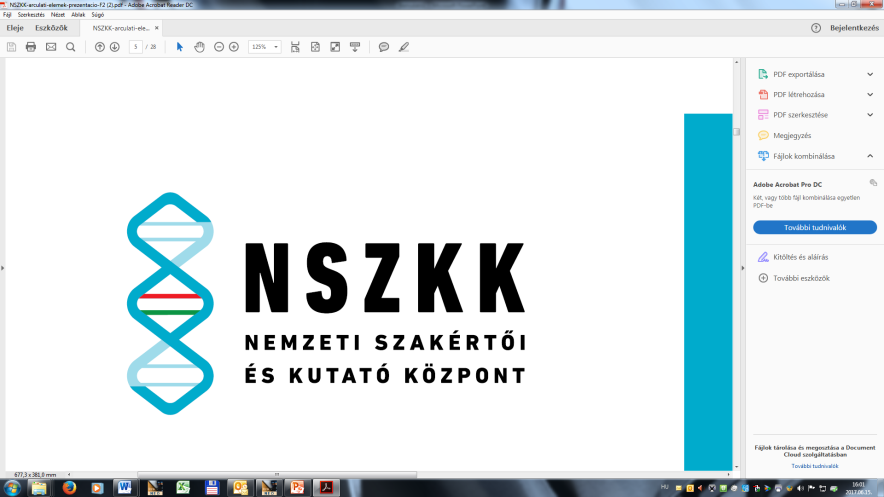 BÜNTETHETŐ
- az előkészület
- a kísérlet
- a befejezett bűncselekmény
Dr. Kiss Tibor
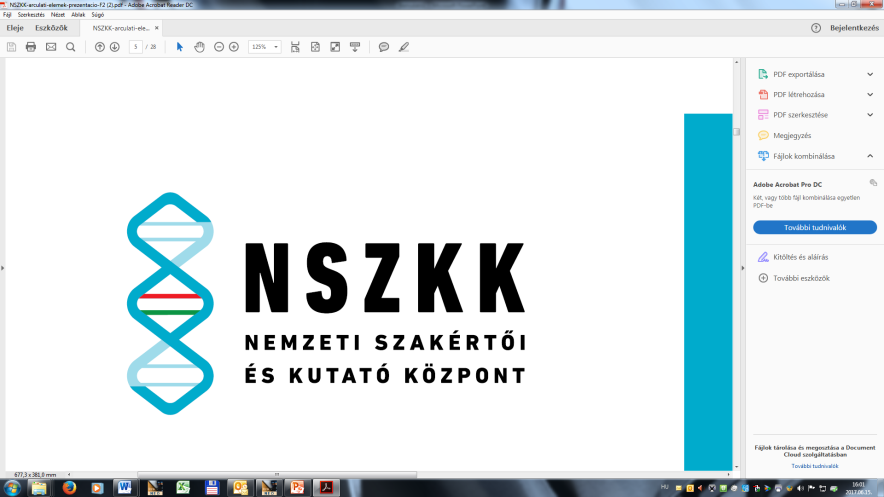 ELKÖVETŐ
- a tettes
- a társtettes (tettesek)
- a felbújtó
- a bűnsegéd (részesek)
Dr. Kiss Tibor
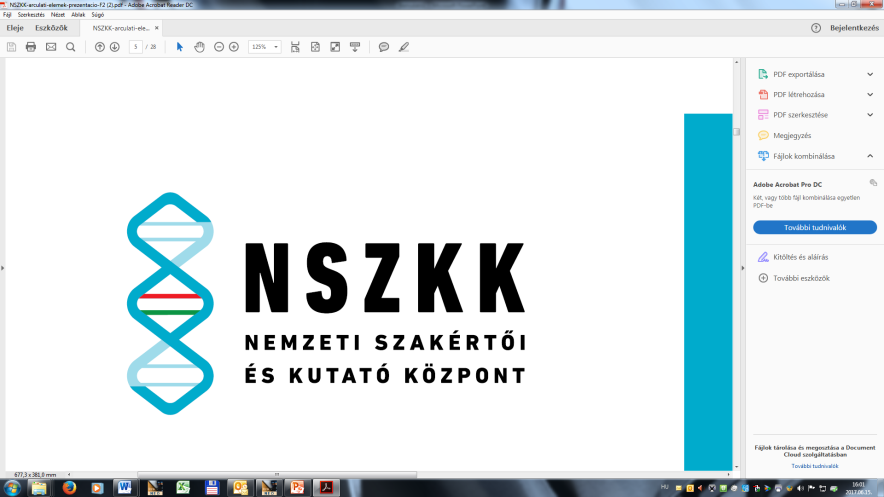 A büntethetőséget kizáró okok
- a gyermekkor
- a kóros elmeállapot
- a kényszer és a fenyegetés
- tévedés
Dr. Kiss Tibor
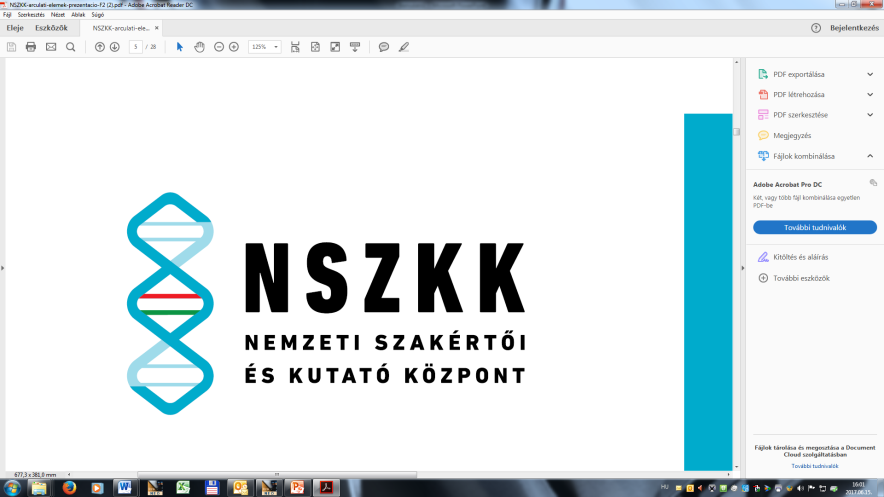 A büntethetőséget kizáró okok
- a cselekmény társadalomra veszélyességének csekély foka
- a jogos védelem
- a végszükség
- a magánindítvány hiánya
- a törvényben meghatározott egyéb ok
Dr. Kiss Tibor
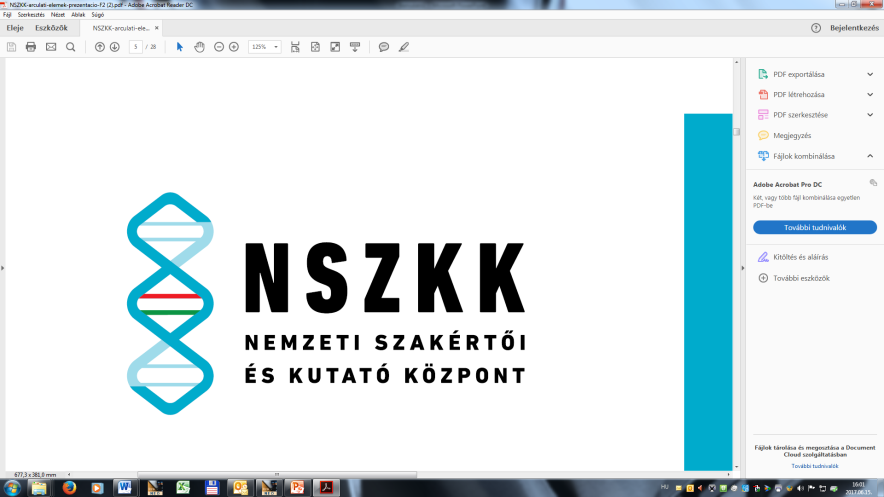 Magánindítványra üldözendő cselekmények
- egészségügyi önrendelkezési jog megsértése
- magántitok megsértése
- kegyeletsértés
- becsületsértés
- erőszakos közösülés alapesete
- szemérem elleni erőszak alapesete
- megrontás alapesete
Dr. Kiss Tibor
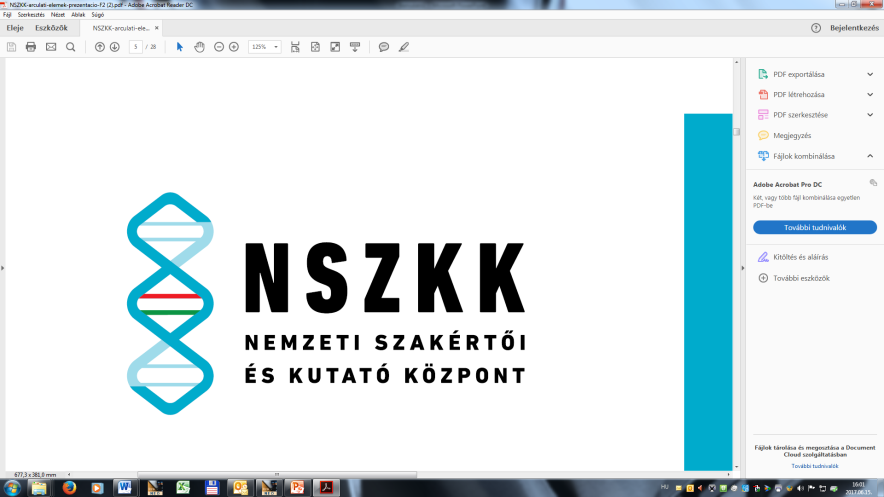 Magánindítványra üldözendő cselekmények
- könnyű testi sértés
- magánlaksértés
- személyi vagyont károsító 
	lopás, sikkasztás, csalás, hűtlen kezelés,
	rongálás, jogtalan elsajátítás, orgazdaság,
	jármű önkényes elvétele.

Ha az elkövető a sértett hozzátartozója
Dr. Kiss Tibor
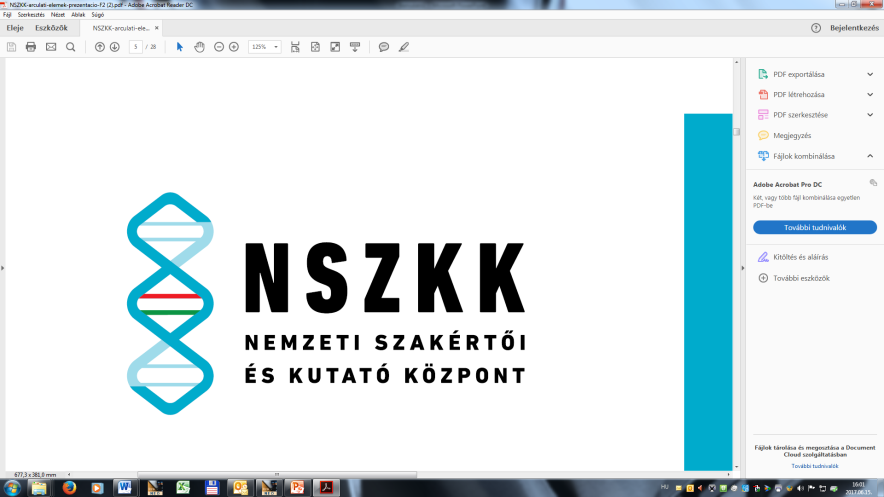 A büntethetőséget megszüntető okok
- az elkövető halála
- az elévülés
- a kegyelem
- tevékeny megbánás
- a törvényben meghatározott egyéb ok
Dr. Kiss Tibor
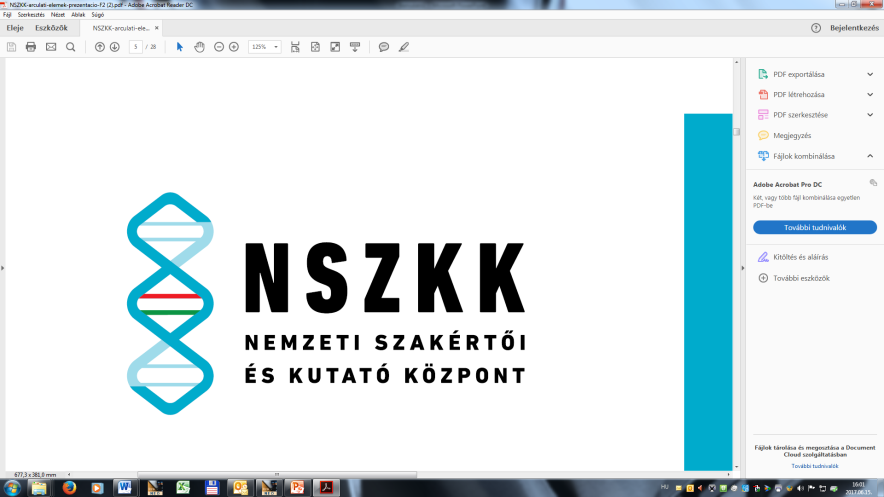 Büntetések, főbüntetések, mellékbüntetések
- szabadságvesztés 
		közügyektől  eltiltás
- közérdekű munka
		foglalkozástól eltiltás
- pénzbüntetés
		járművezetéstől eltiltás
			kitiltás
			kiutasítás
			pénz-
		mellékbüntetés
Dr. Kiss Tibor
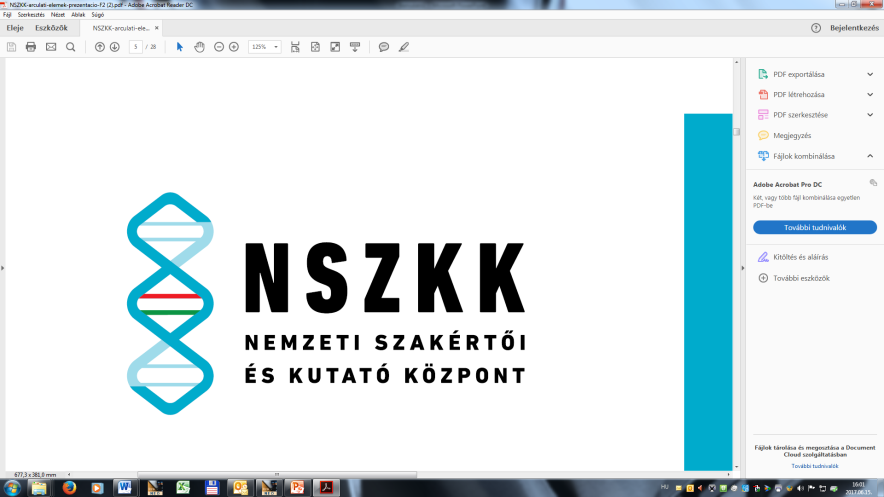 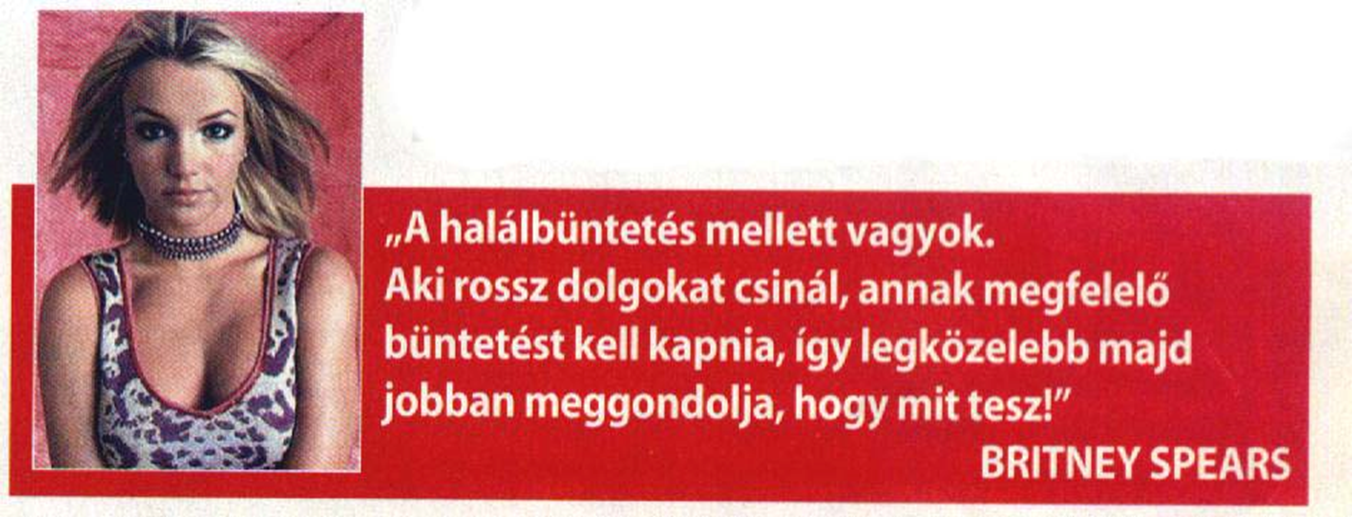 Dr. Kiss Tibor
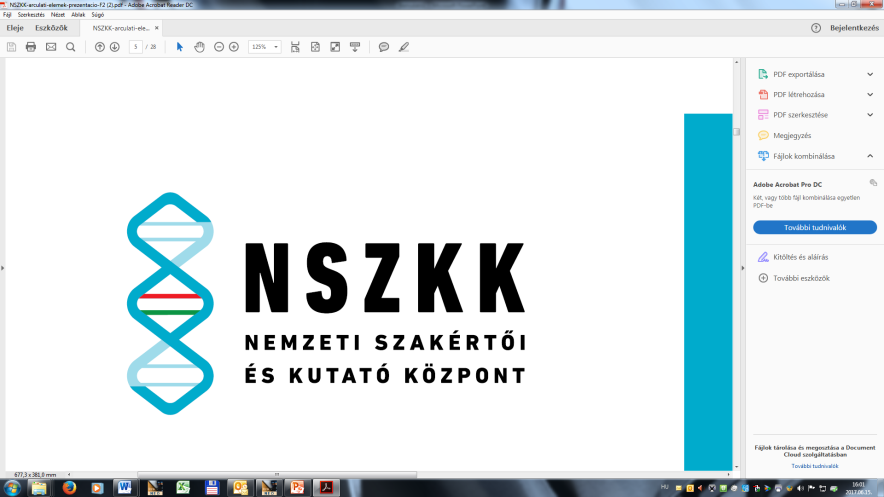 Intézkedések
- megrovás
- próbára bocsátás
- elkobzás
- vagyonelkobzás
- pártfogó felügyelet
- kényszergyógykezelés
- kényszergyógyítás
Dr. Kiss Tibor
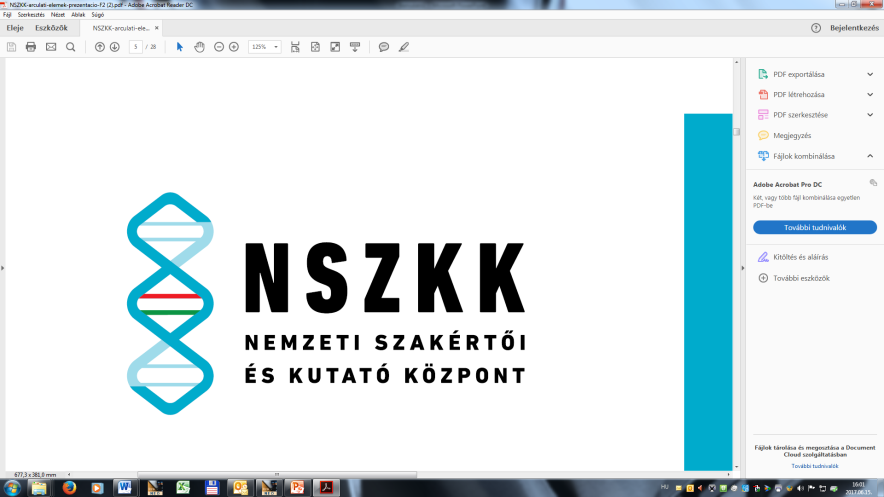 Kényszergyógyítás elrendelésének feltételei:
- a cselekmény az alkoholista életmóddal függ össze,

- ha a szabadságvesztés-büntetés végrehajtható, és időtartama 6 hónapnál hosszabb
Dr. Kiss Tibor
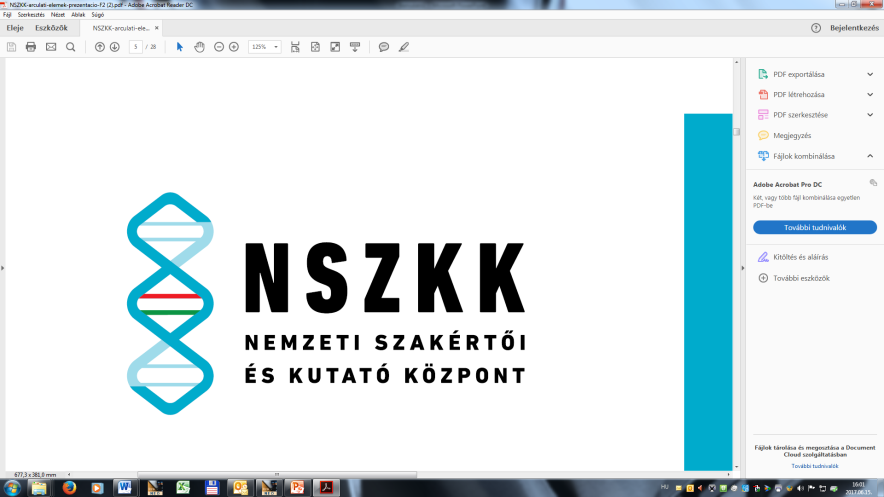 Kényszergyógyítás elrendelésének feltételei:
- az elkövető nem beszámítható
- a cselekmény személy elleni erőszakos, vagy közveszélyt okozó
- tartani kell attól, hogy hasonló cselekményt elkövet,
- egy évnél hosszabb időtartamú szabadságvesztést kapna (ha büntethető lenne)
Dr. Kiss Tibor
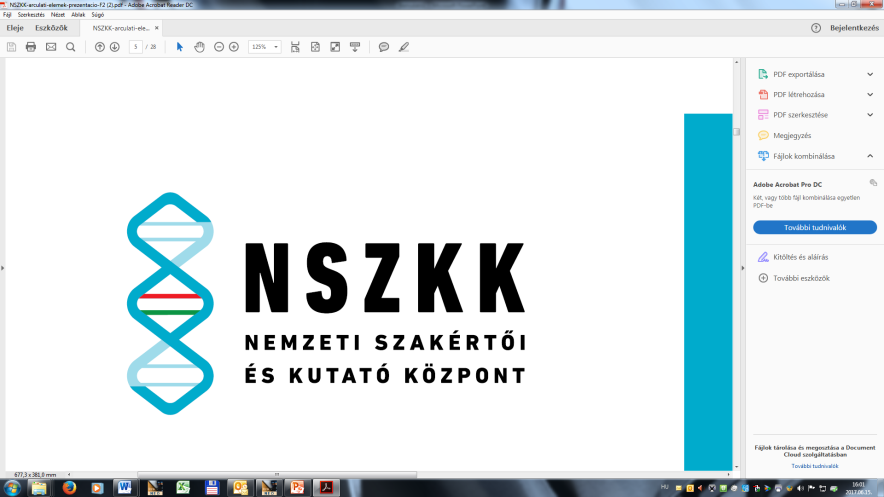 Az orvos büntetőjogi felelőssége
Btk 165.§
Aki foglalkozása szabályainak megszegésével más vagy mások életét, testi épségét vagy egészségét gondatlanságból közvetlen veszélynek teszi ki, vagy testi sértést okoz, vétséget követ el és egy évig terjedõ szabadságvesztéssel, közérdekû munkával vagy pénzbüntetéssel büntetendõ.
Dr. Kiss Tibor
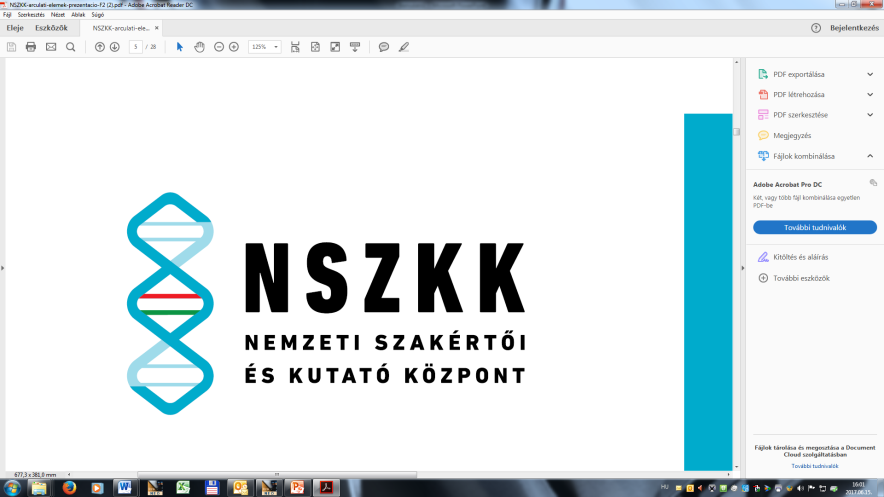 Az orvos büntetőjogi felelőssége
A büntetőjogi felelősség elemei:

foglalkozási szabály megszegése



Okozati összefüggés


Közvetlen veszély vagy
Testi sérülés
Halál
Dr. Kiss Tibor
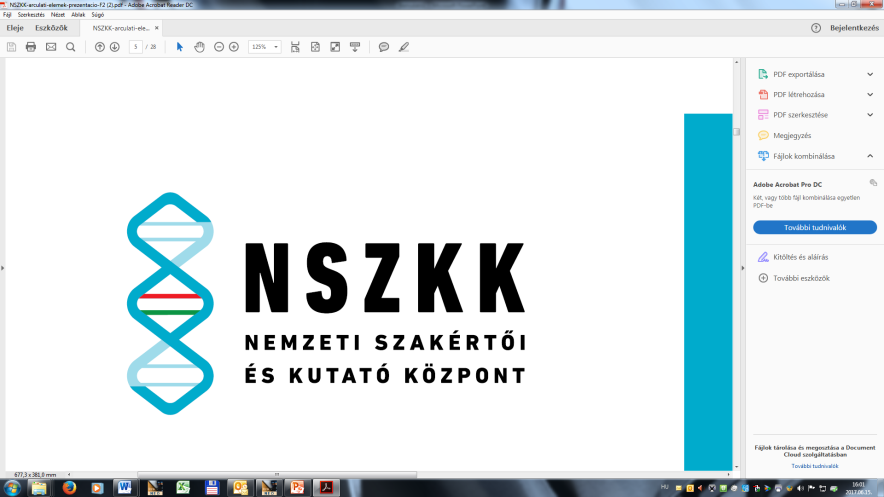 Az orvos büntetőjogi felelőssége
Minősített esetek:

a) bûncselekmény maradandó fogyatékosságot, súlyos egészségromlást, vagy tömegszerencsétlenséget,

b) halált,

c) kettõnél több ember halálát okozza, vagy halálos tömegszerencsétlenséget okoz.

(3) Ha az elkövetõ a közvetlen veszélyt szándékosan idézi elõ, bûntettet követ el.
Dr. Kiss Tibor
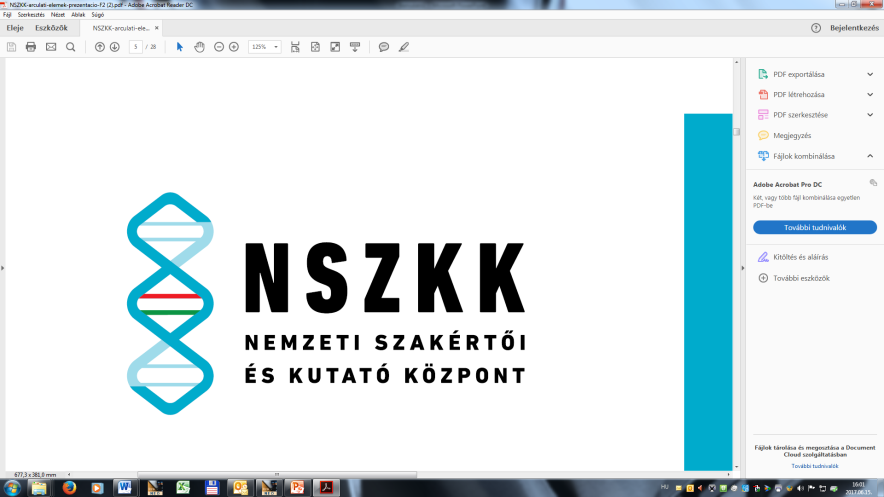 Az orvos büntetőjogi felelőssége
A „diagnosztikus tévedés” megítélése:


	
   Objektív okok			Szubjektív okok
Atípusos tünetek			nem kellő körültekintés
Vizsgálati lehetőségek 		nem végzett el minden
	korlátozottsága			szükséges vizsgálatot
Objektív időhiány			szakképzettség hiánya
-Szakorvos bevonásának elmaradása




nem felelős			      felelős
Dr. Kiss Tibor
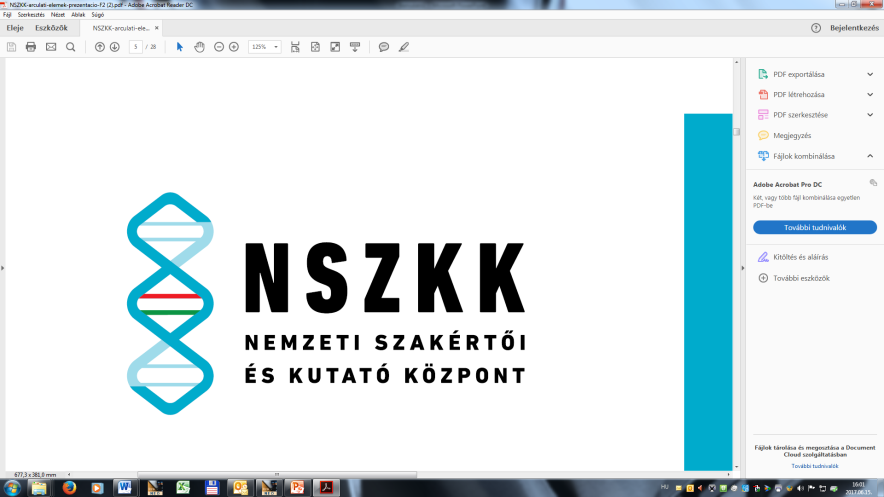 Az orvos büntetőjogi felelőssége
A „diagnosztikus tévedés” megítélése:

A hibás diagnózis mikor képezheti büntetőjogi felelősségre vonás alapját?
Mi a diagnosztikus tévedés: ha az orvos a szakmai szabályok alapján mindent megtett a helyes kórisme felállítása érdekében, azonban ennek ellenére tévesen állapította meg azt.

Fentiekből következik, hogy szabályszegés hiányában NEM állapítható meg a büntetőjogi felelősség.
Amennyiben szakmai szabályszegés miatt következett be a diagnosztikus tévedés, úgy már megállapítható
Dr. Kiss Tibor
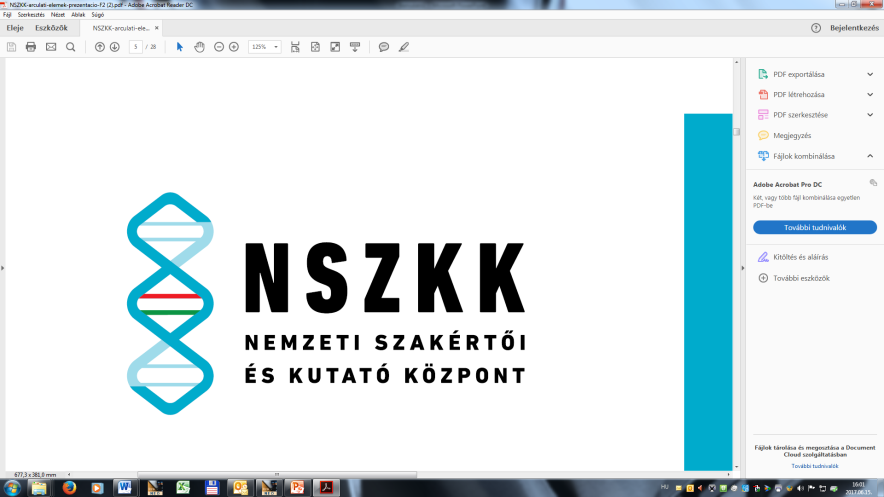 Az orvos büntetőjogi felelőssége
A „beavatkozás kockázatának” megítélése:

Valamely tevékenységgel nem szükségszerűen együttjáró eredménytelenség vagy veszély bekövetkezése.

A beavatkozás kockázata, vagy a beavatkozás elmaradásának kockázata hordozza a nagyobb veszélyt?

Nem lehet a beavatkozás szükségszerű velejárója
Így előre nem látható, nem hárítható el

A foglakozási szabályok maradéktalan betartása mellett következik be.
Dr. Kiss Tibor
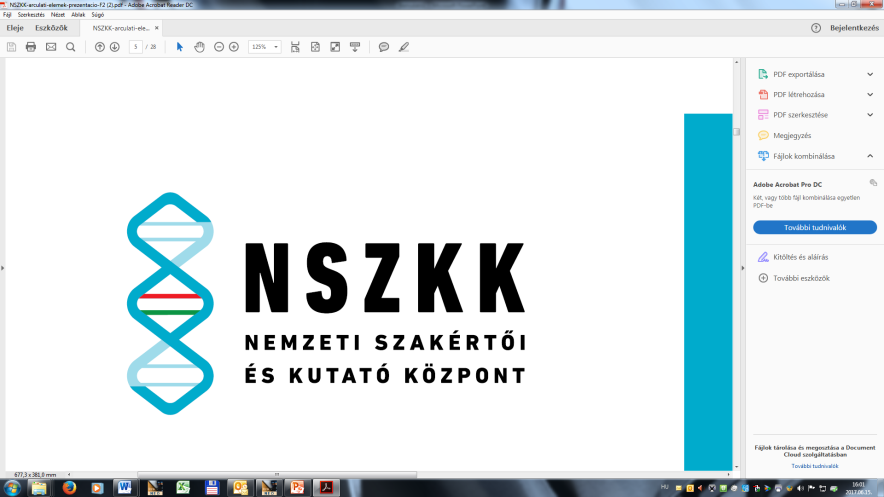 Az orvos büntetőjogi felelőssége
A büntetőjogi felelősség elemei:

Az orvosszakértő feladata:
A foglalkozási szabályszegés megállapítása

Történt-e szabályszegés?
Összevethető-e a hibás orvosi tevékenység valamely meghatározott általános, vagy konkrét szabály megszegésével?

A „hibás beavatkozás” megvalósított-e konkrét szabályszegést?
Dr. Kiss Tibor
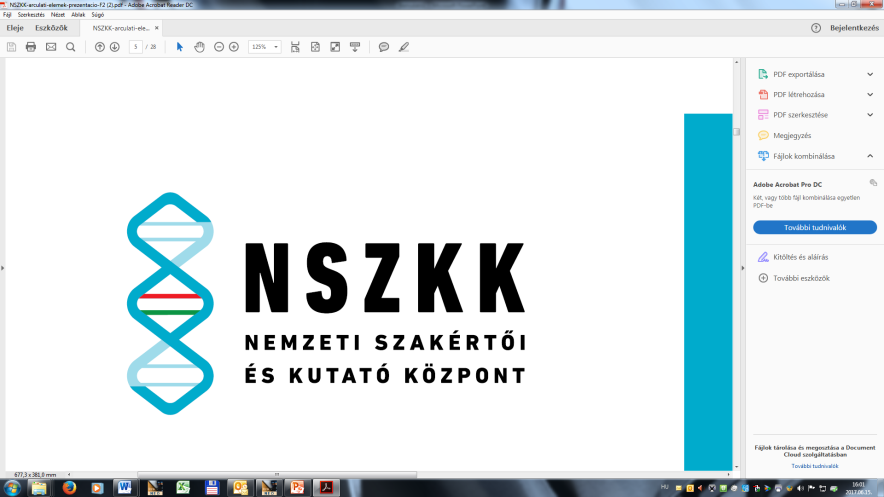 Az orvos büntetőjogi felelőssége
A büntetőjogi felelősség elemei:

Az orvosszakértő feladata:
A foglalkozási szabályszegés megállapítása

A létrejött eredmény értékelése

A szabályszegés és az eredmény közötti okozati összefüggés vizsgálata
Dr. Kiss Tibor
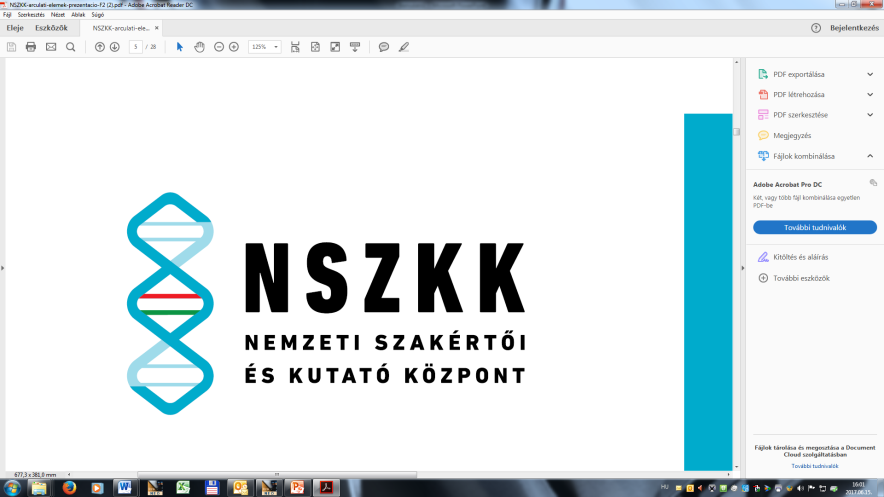 Az orvos büntetőjogi felelőssége
A büntetőjogi felelősség elemei:

foglalkozási szabály megszegése:

Konkrét szakmai szabályok:
Transzfúziós szabályzat
Védőoltások rendje
Terhesség-megszakítás
Művi meddővé tétel
Transzplantáció
Stb.
Dr. Kiss Tibor
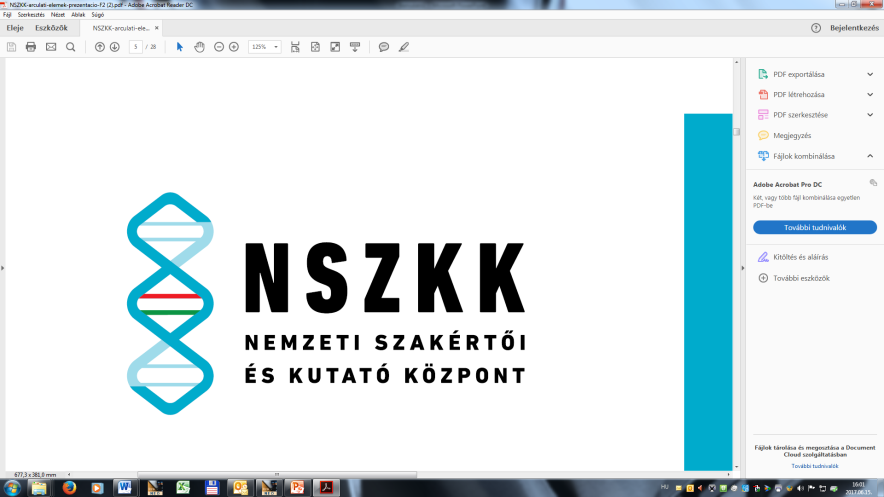 Az orvos büntetőjogi felelőssége
A büntetőjogi felelősség elemei:

foglalkozási szabály megszegése:

Általános érvényű szabályok:
Tankönyvek
Szakkönyvek, folyóiratok
Módszertani levelek, szakmai kollégiuni állásfoglalások
Hatóságok irányelvei
Gyógyszerutasítások
Eü. Tv és végrehajtási rendeletei
Dr. Kiss Tibor
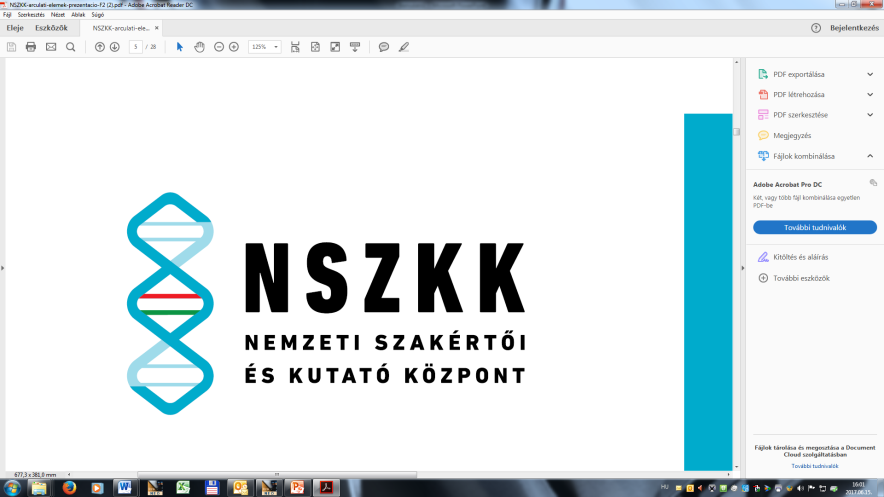 A törvény alapelvei:
hivatalból való eljárás
az ártatlanság vélelme
a törvény előtti egyenlőség
a jogorvoslati jogosultság
az anyanyelv használata
szóbeliség és közvetlenség
a tárgyalás nyilvánossága
Dr. Kiss Tibor
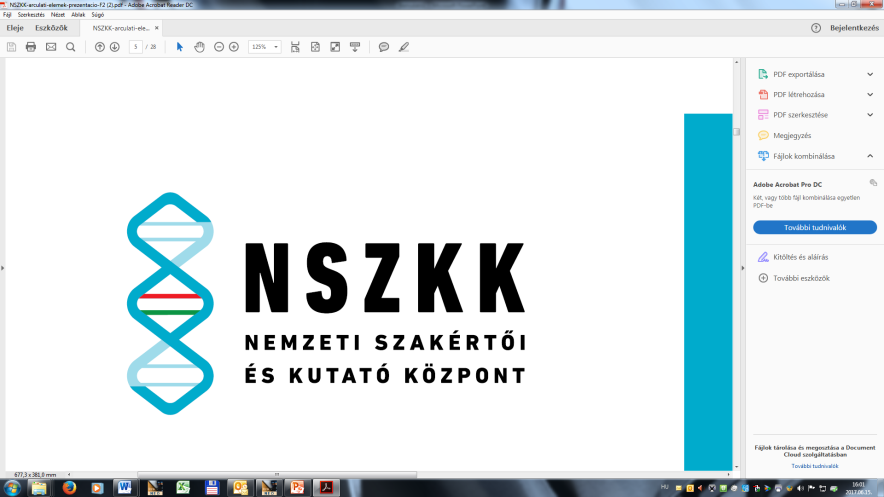 Az eljárásban résztvevők:
- a vád képviselője
	az ügyész
	a magánvádló
- a terhelt
	jogi képviselője (védő)
- a sértett (tanú vagy magánfél)
Dr. Kiss Tibor
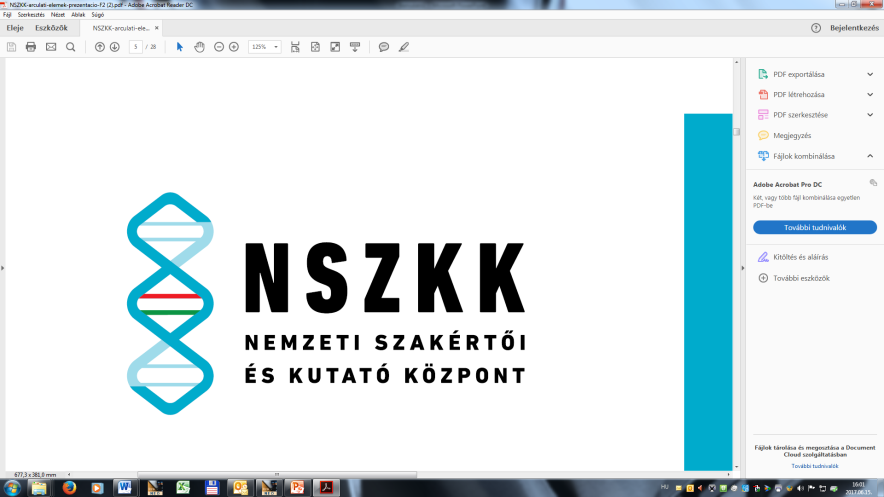 A bíróság illetékessége:
Amelynek illetékességi területén
		~ a bűncselekményt elkövették
		~ a terhelt lakik
Dr. Kiss Tibor
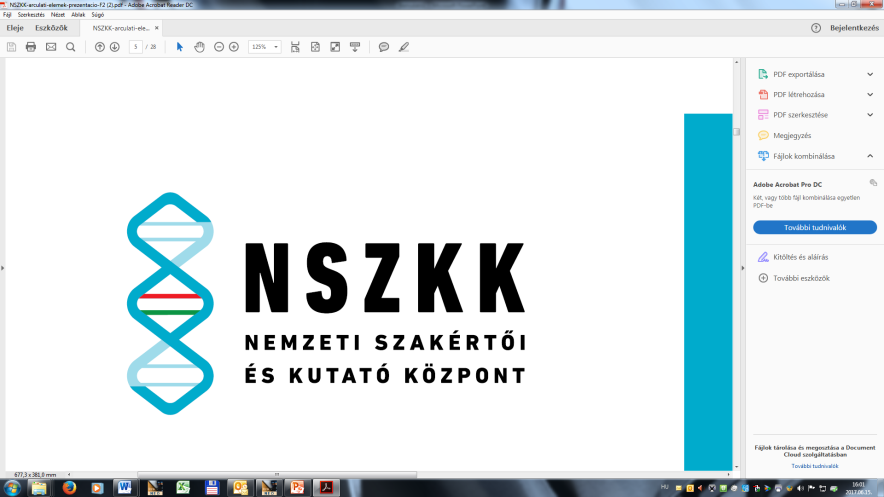 A büntető ügyekben nyomozó hatóságok
ügyészség
	rendőrség
	NAV
	Külföldön tartózkodó vizi/légi jármű parancsnoka
Dr. Kiss Tibor
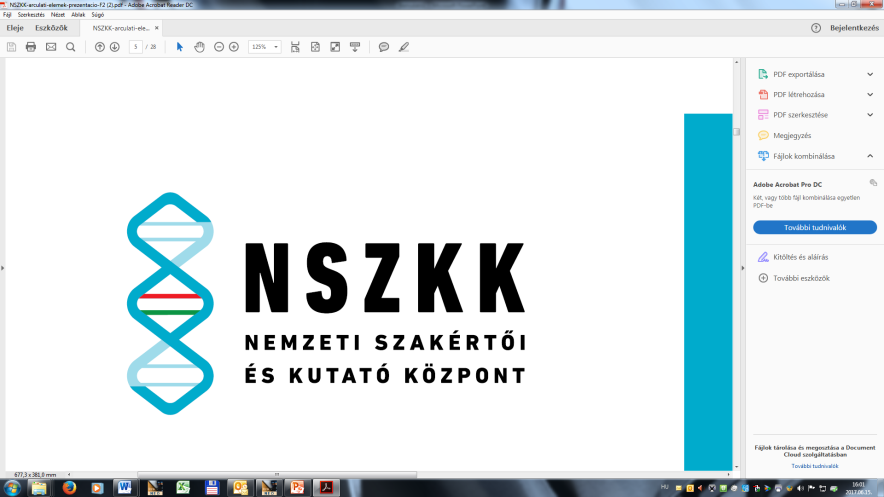 A bizonyítás eszközei:
- a tanúvallomás
- a tárgyi bizonyíték
- a szakértői vélemény
- az okirat
- a szemle
Dr. Kiss Tibor
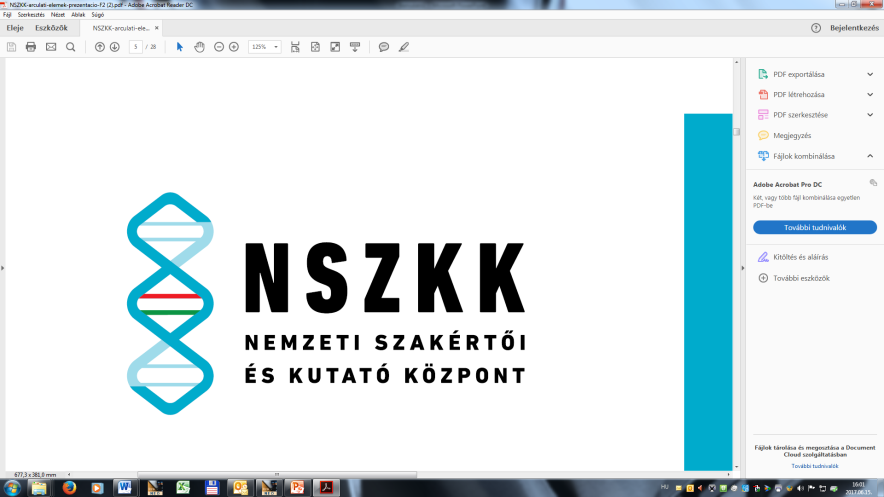 A büntetőeljárás sematikus vázlata
Feljelentés/észlelés			feljelentés elutasítása

Nyomozás					nyomozás megszüntetése
Vádemelés		    	        nyomozás megszüntetése, 		     			                           vádemelés elhalasztása

I. fokú bírósági eljárás			érdemi döntések

II. fokú bírósági eljárás			érdemi döntések


Rendkívüli perorvoslatok
Dr. Kiss Tibor
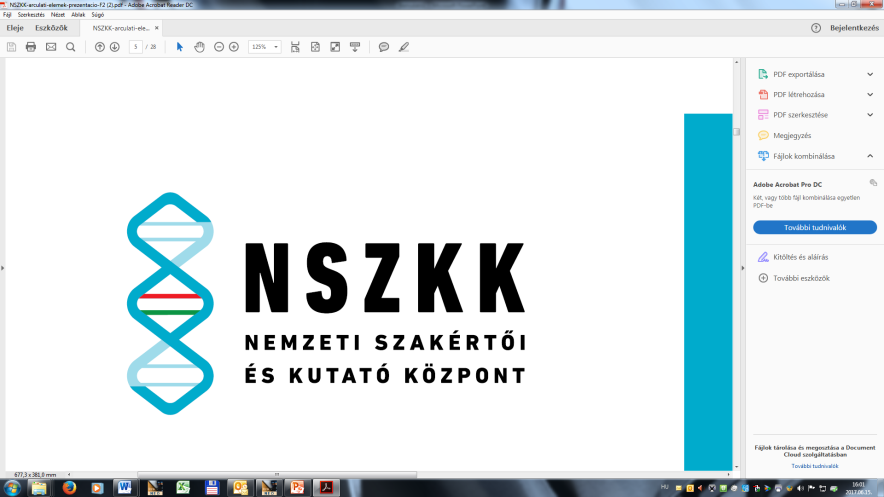 Az első fokú tárgyalás alapkérdései
Az úgynevezett tárgyalási rendszerek kérdése
1. A bíróság tagjai általi kikérdezés
2. A felek általi kikérdezés rendszere 
A nyilvánosság kérdése
A nyilvánosság kizárásának lehetősége esetei:
Erkölcsi ok
Kiskorú védelme érdekében 
Résztvevők védelme érdekében 
Államtitok, vagy szolgálati titok megőrzése miatt
Dr. Kiss Tibor
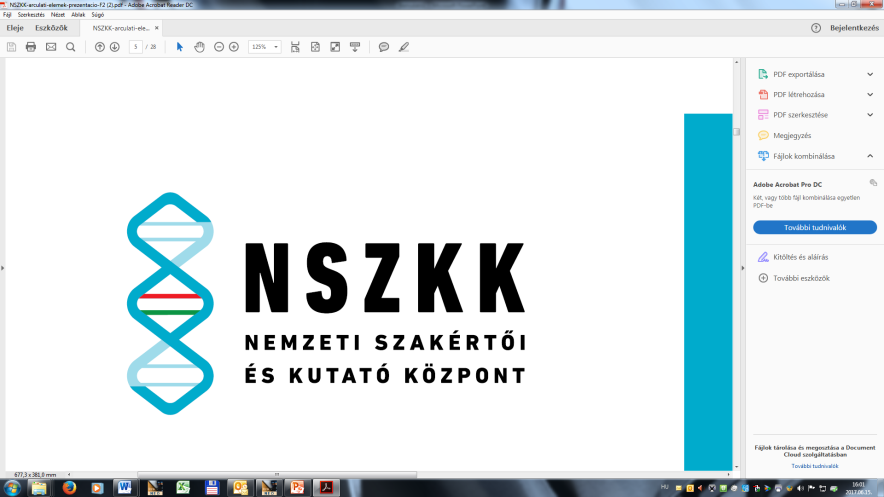 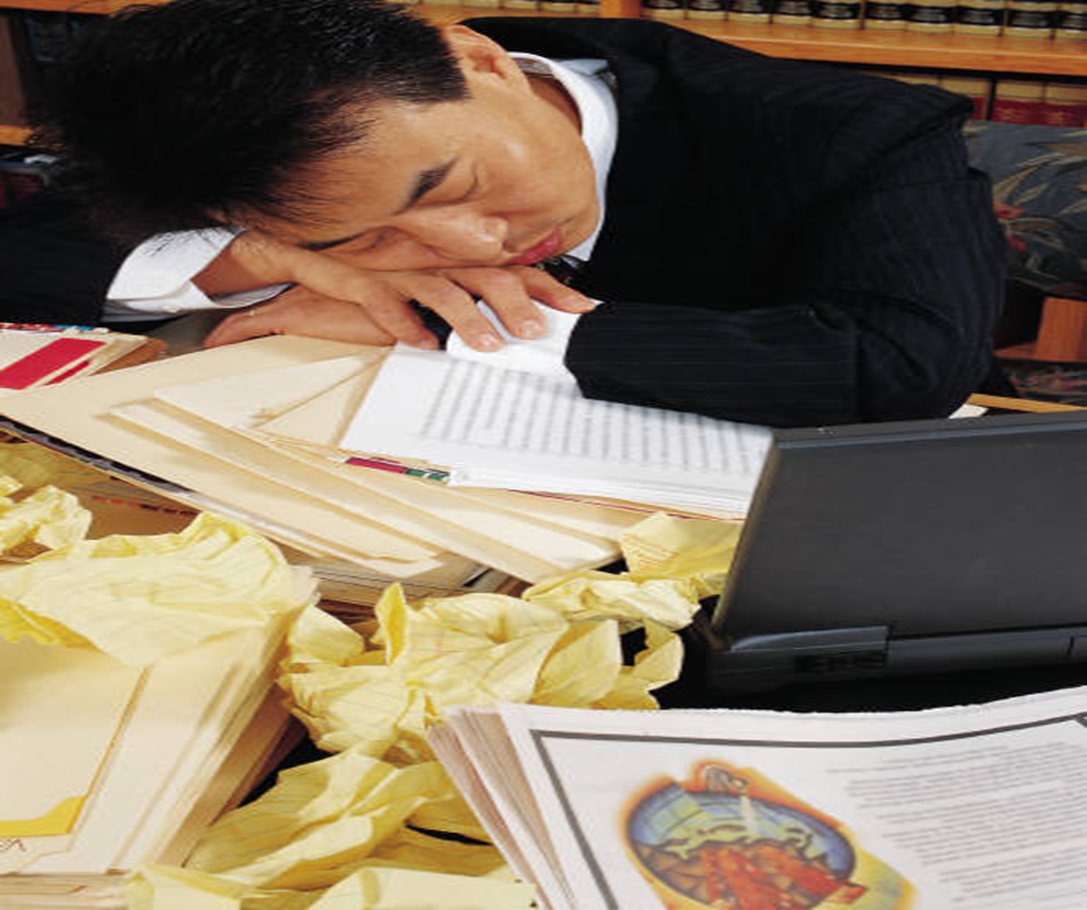 Dr. Kiss Tibor
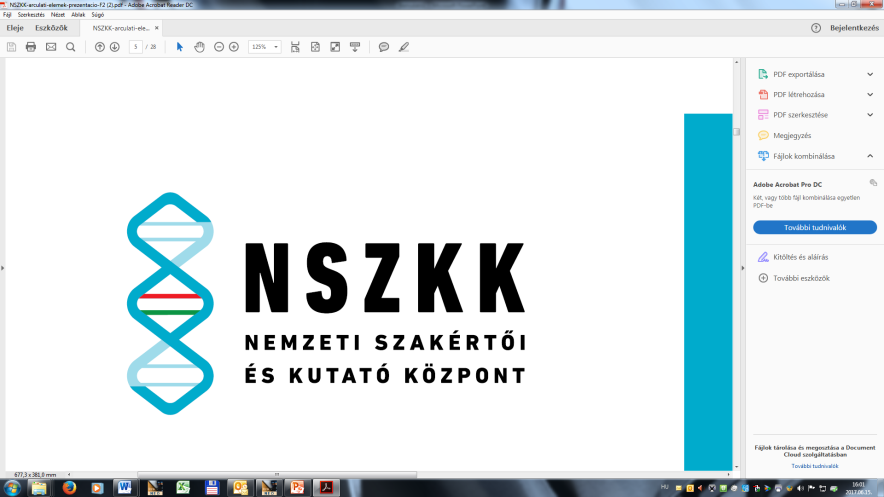 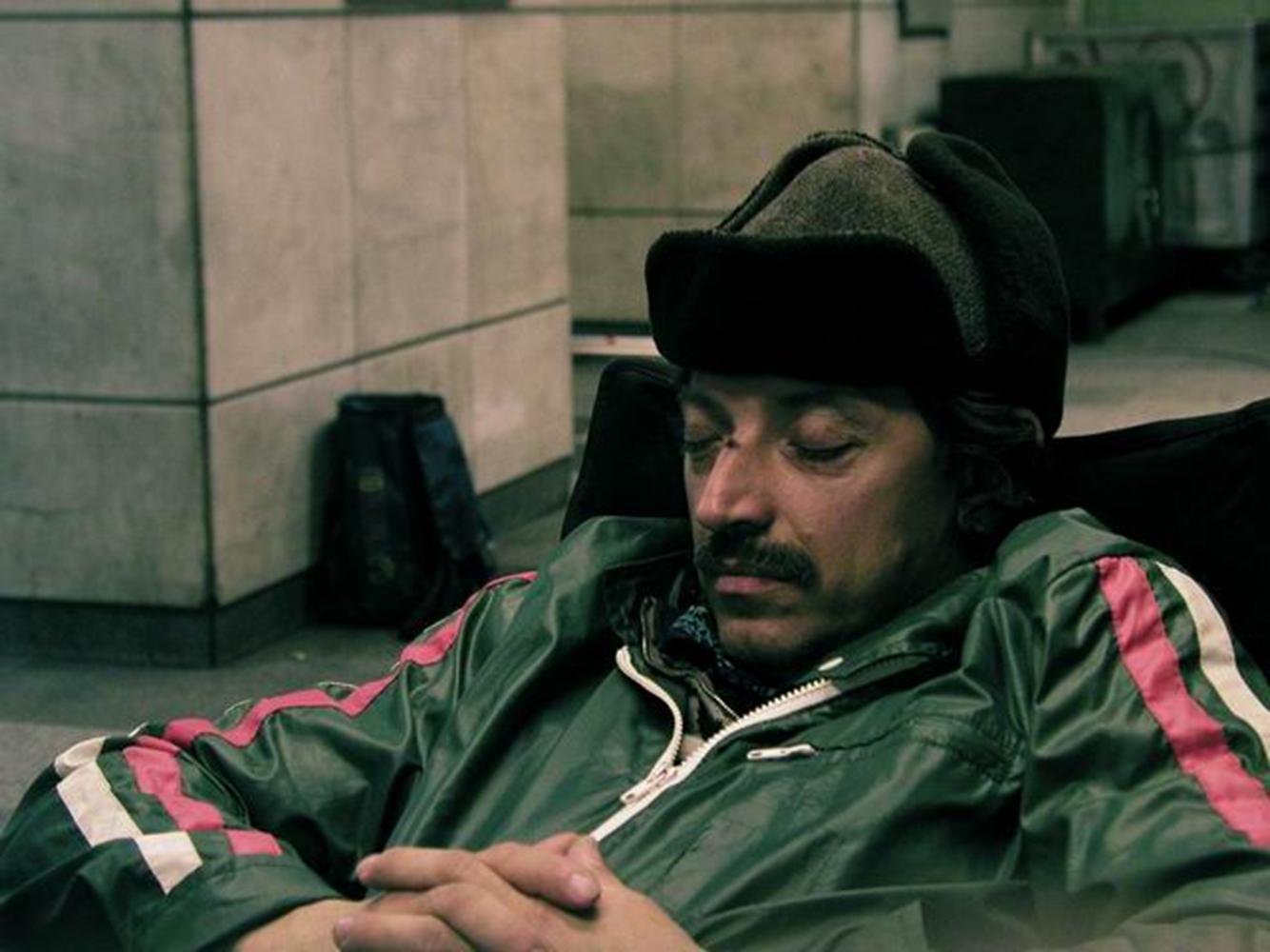 Dr. Kiss Tibor
Köszönöm a figyelmet!
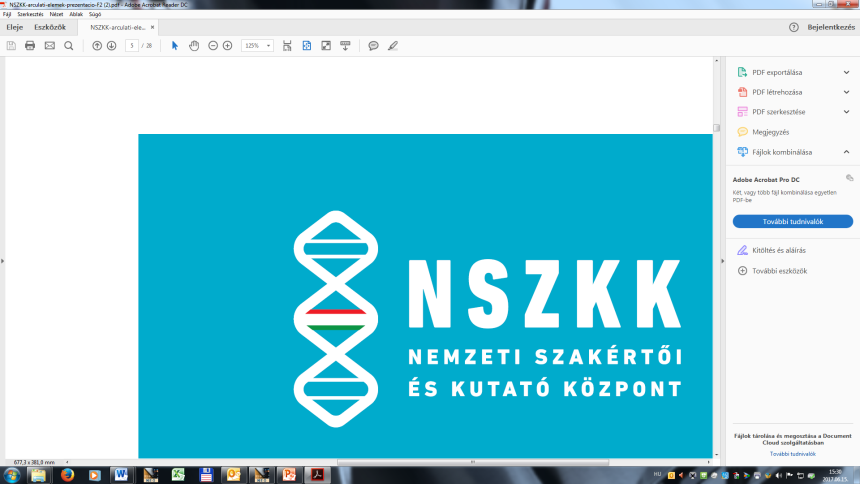 Dr. Kiss Tibor